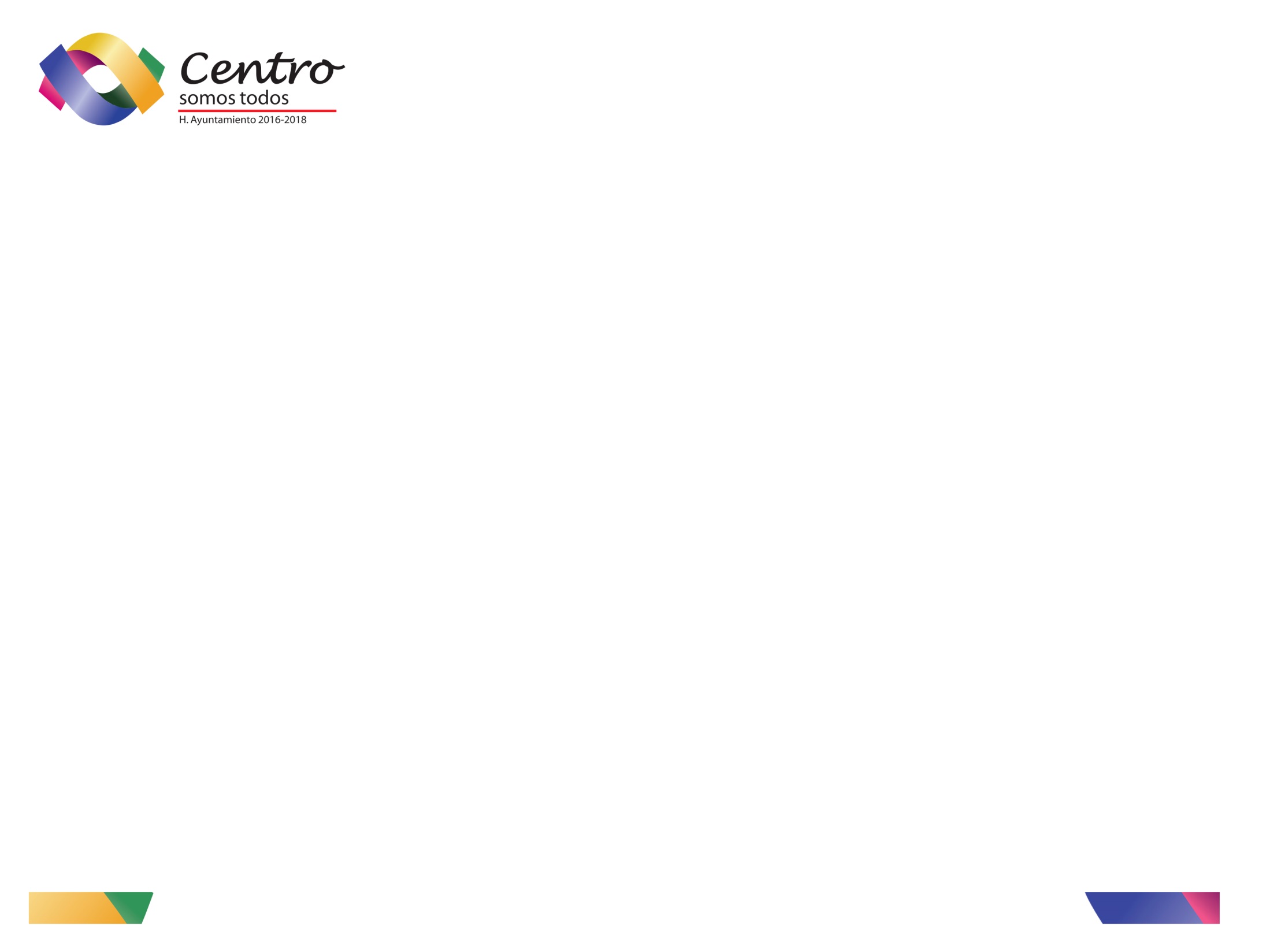 COORDINACION DE SALUD
DIRECTORIO DE SERVIDORES PUBLICOS
1er Trimestre 2018
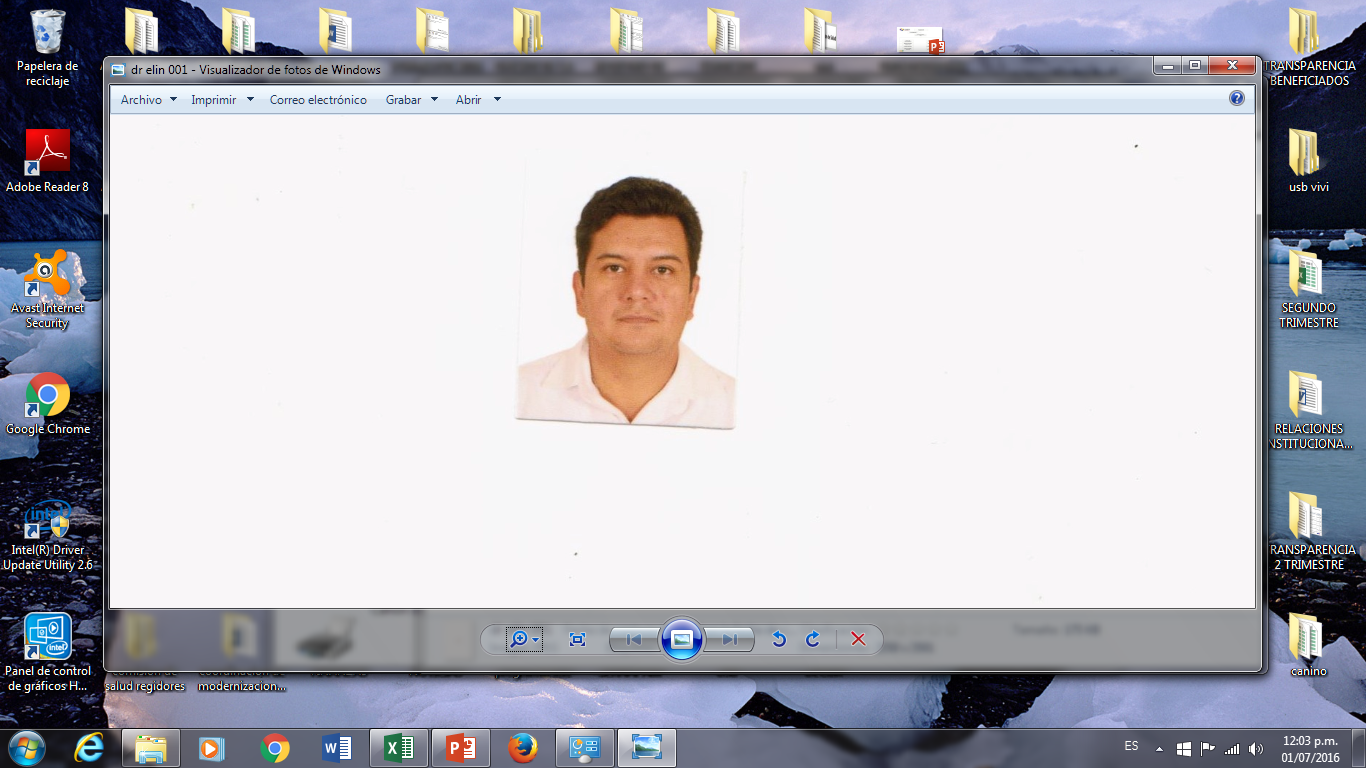 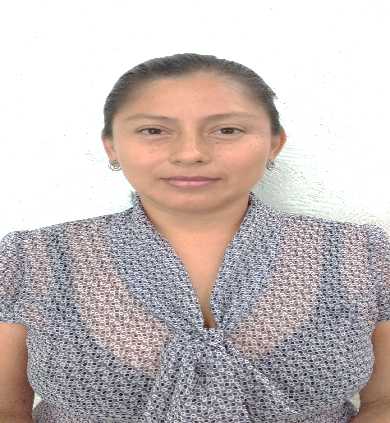 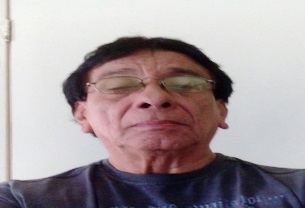 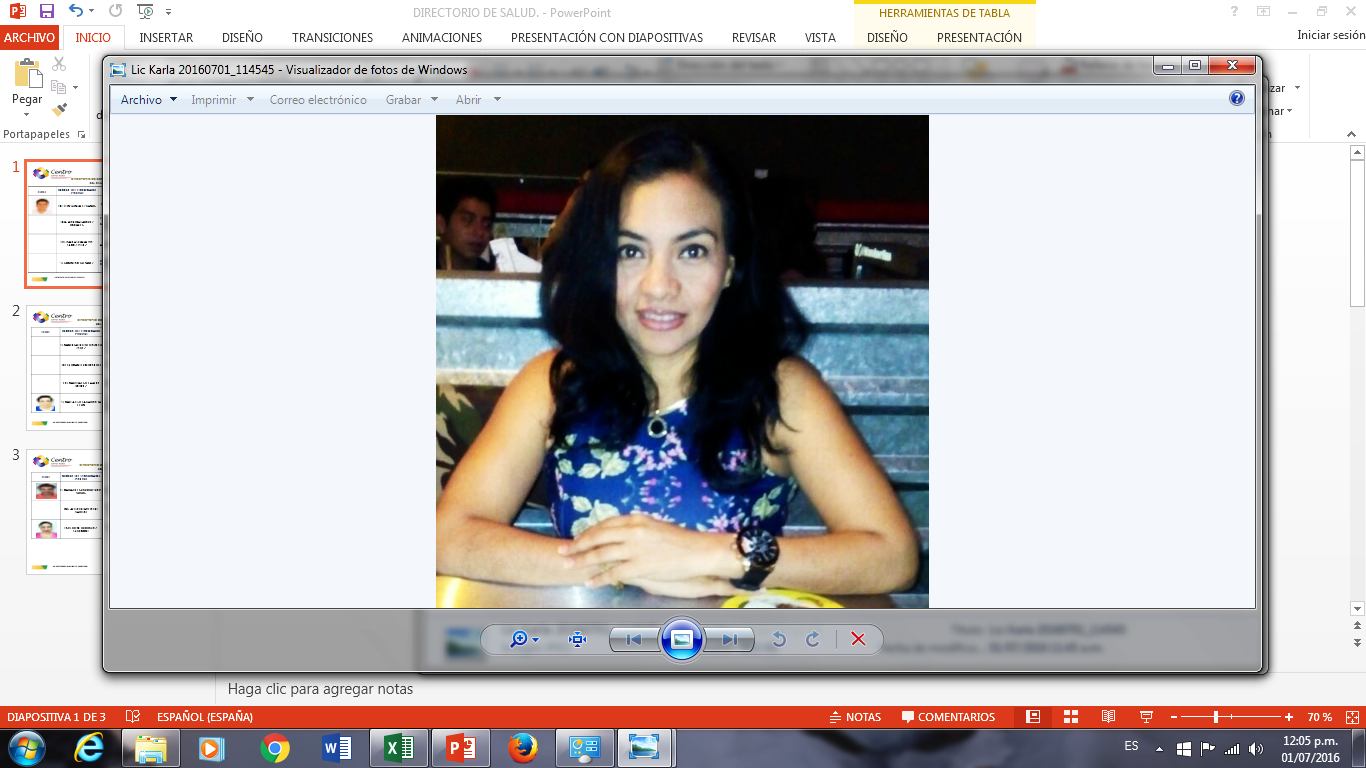 HORARIO DE ATENCIÓN DE LUNES A VIERNES DE 8:00 A 16:00 HORAS.
AV. PLANETARIO 122 COL. TABASCO 2000
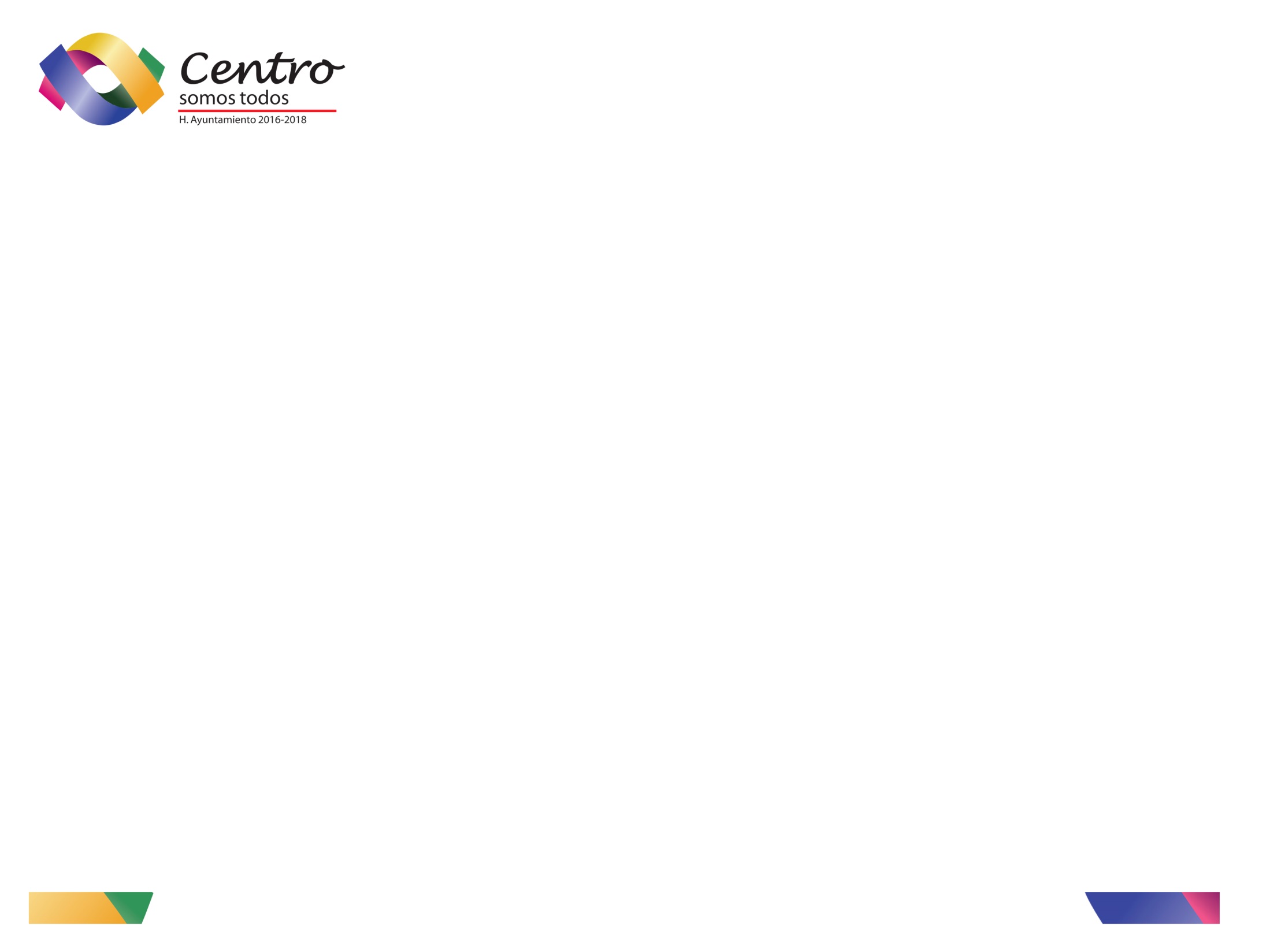 COORDINACION DE SALUD
DIRECTORIO DE SERVIDORES PUBLICOS
1er. Trimestre 2018
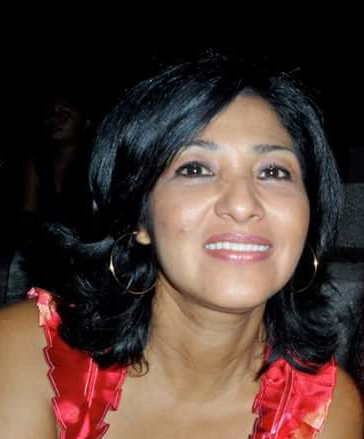 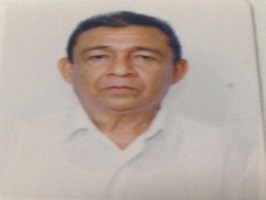 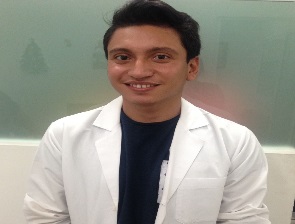 HORARIO DE ATENCIÓN DE LUNES A VIERNES DE 8:00 A 15:00 HORAS.
AV. PLANETARIO 122 COL. TABASCO 2000
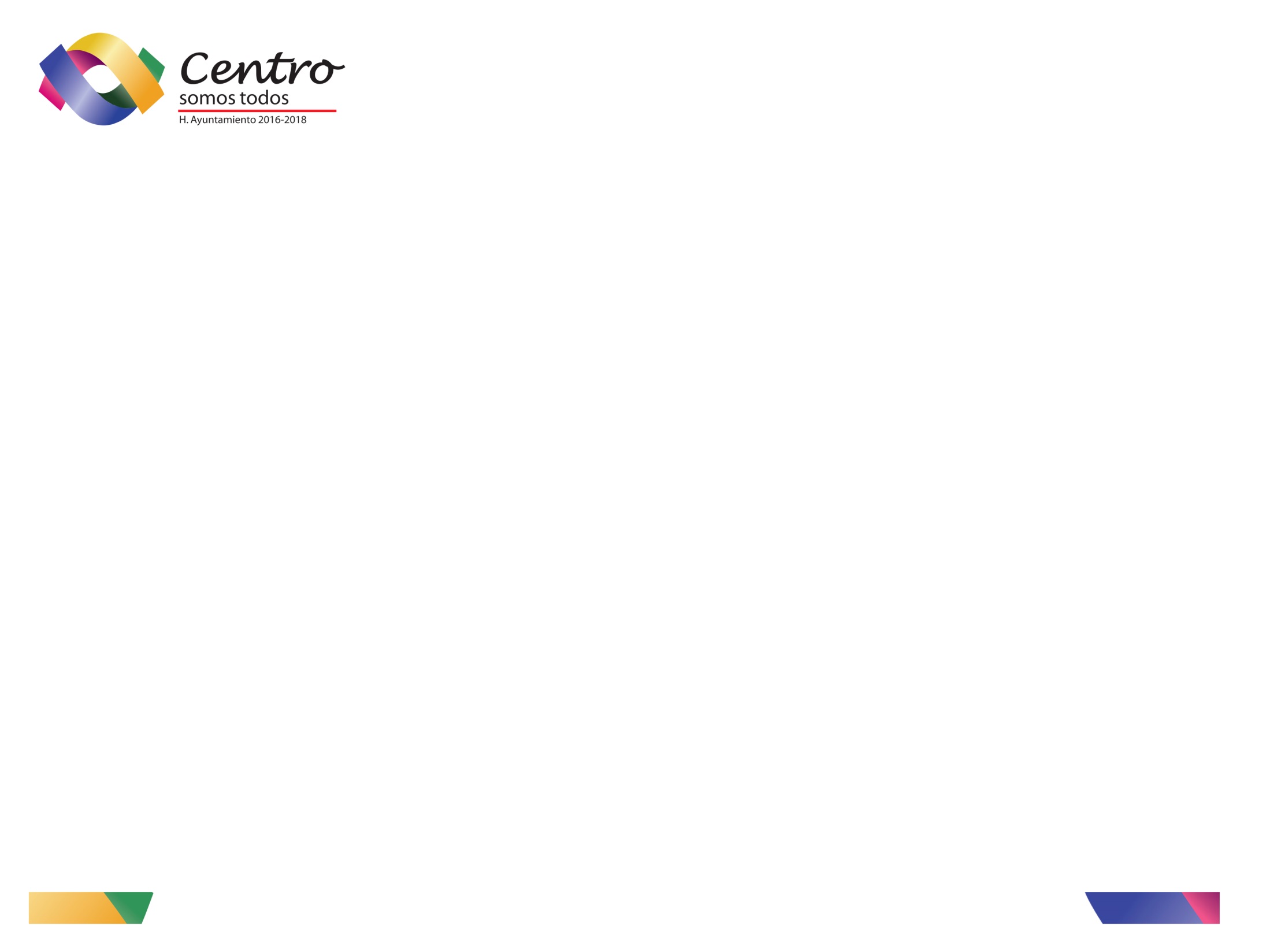 COORDINACION DE SALUD
DIRECTORIO DE SERVIDORES PUBLICOS
1er. Trimestre 2018
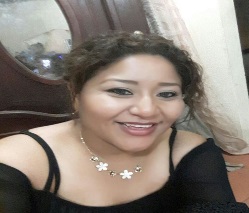 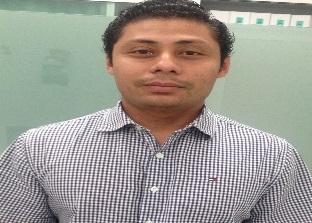 TELÉFONO: 3 16 17 14
HORARIO DE ATENCIÓN DE LUNES A VIERNES DE 8:00 A 15:00 HORAS.
AV. PLANETARIO 122  COL. TABASCO 2000